Tom Roberts Sr. -- Dekalb Ag Research, Inc.
Tom Roberts Sr. -- Dekalb Ag Research, Inc.
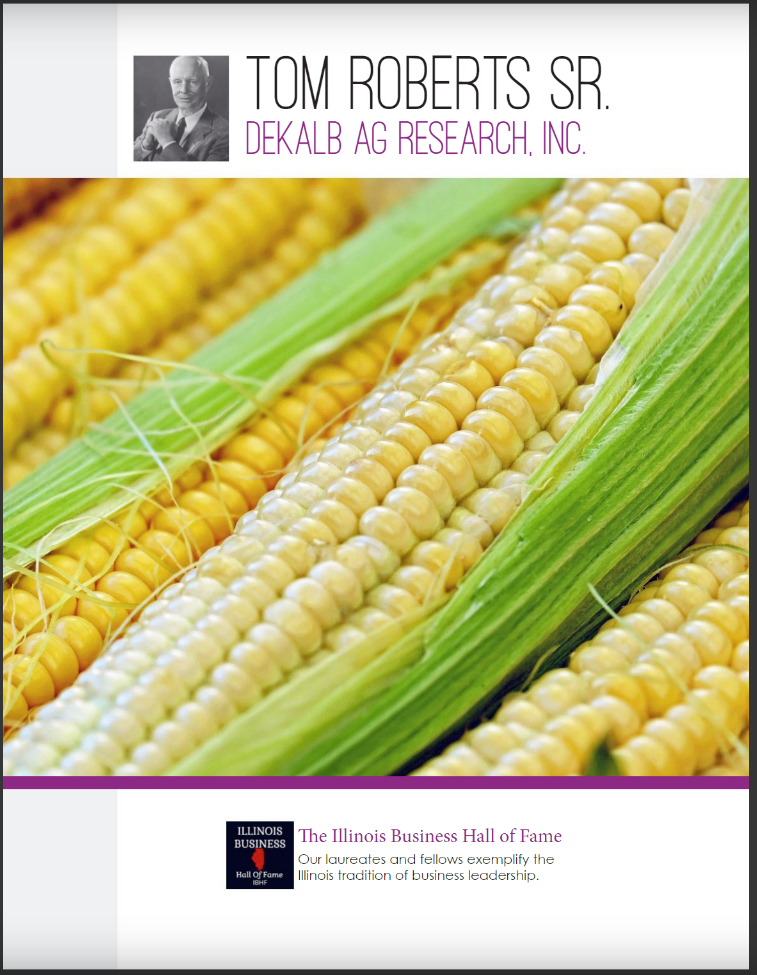 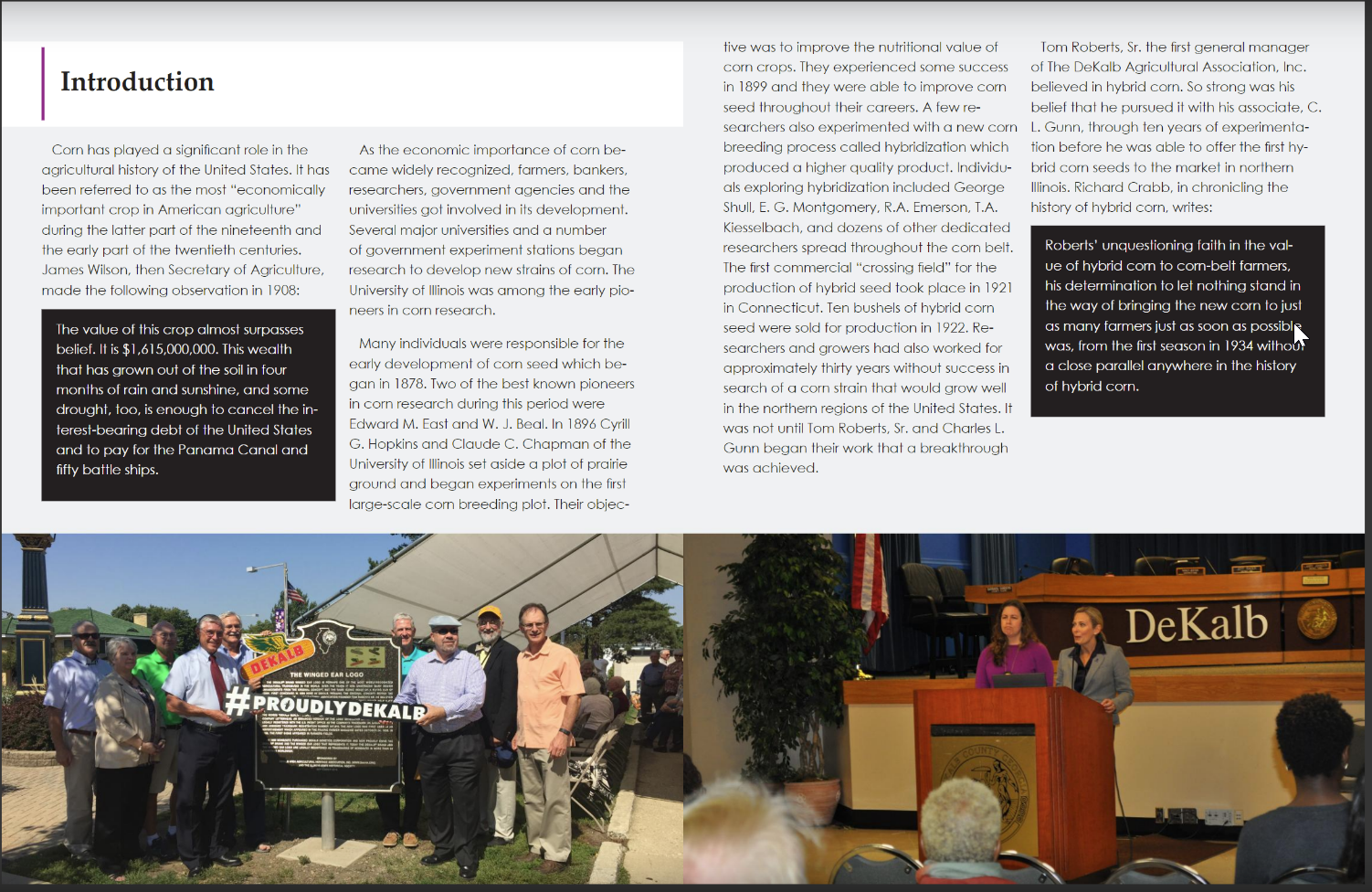 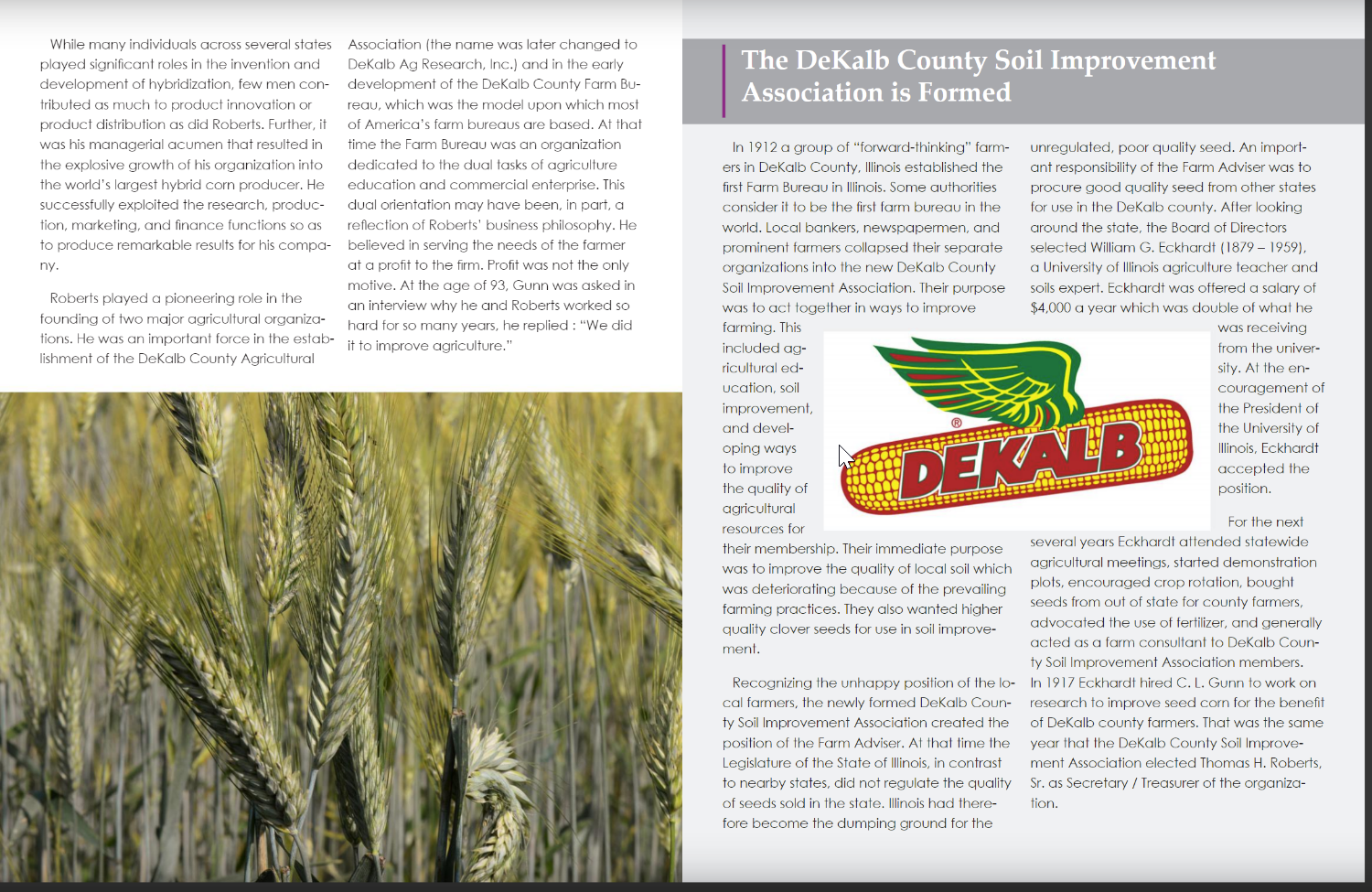 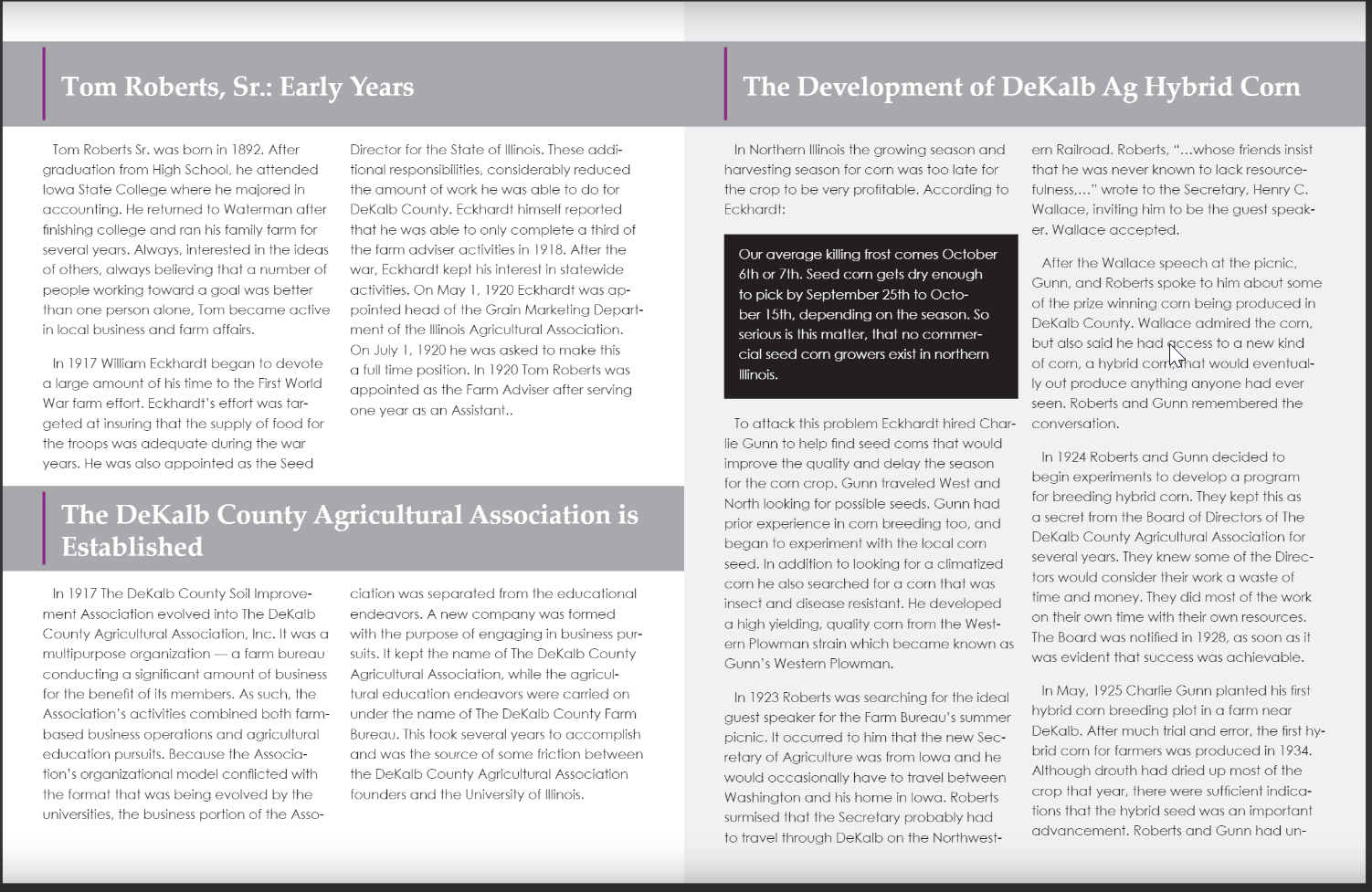 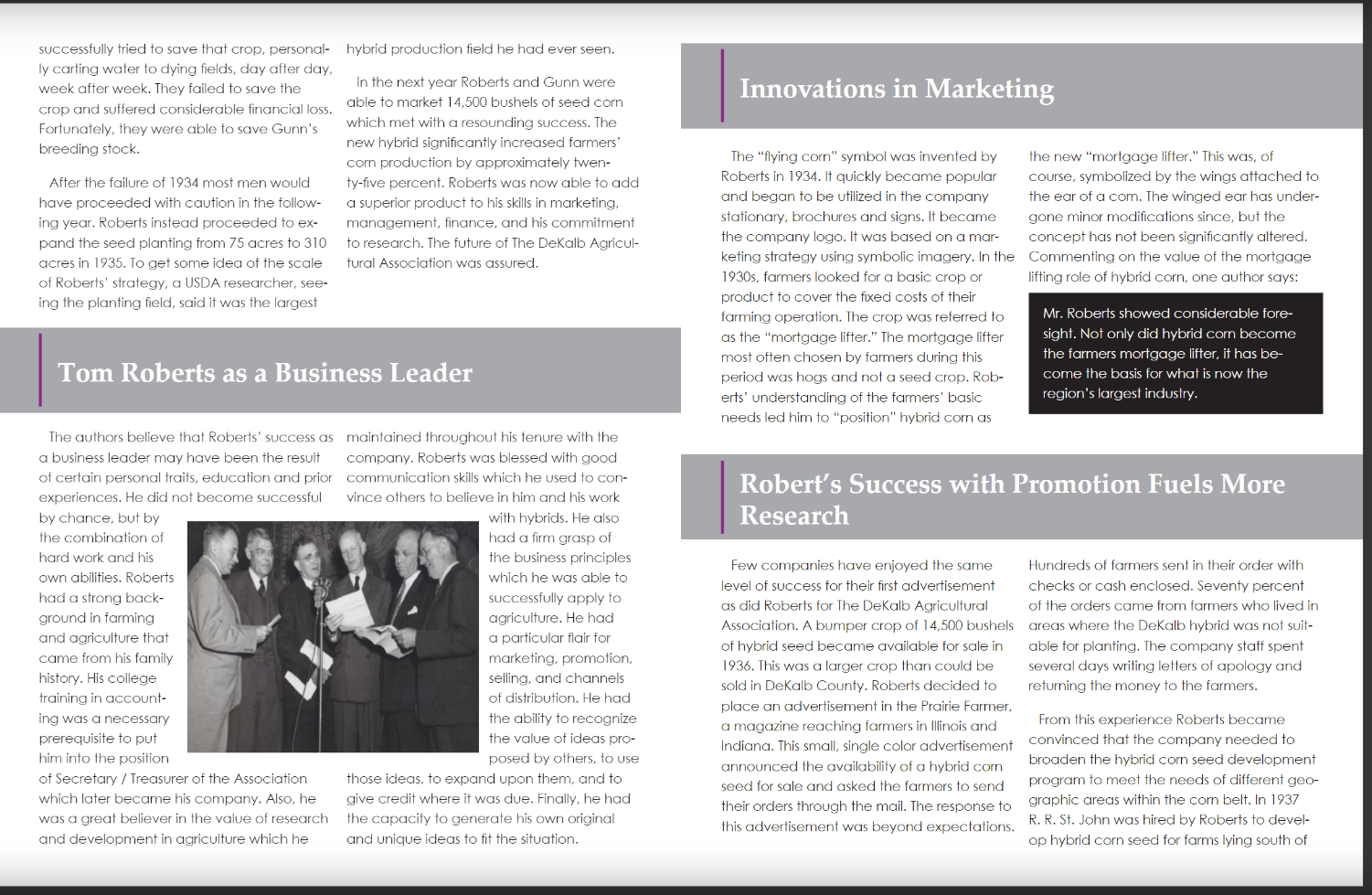 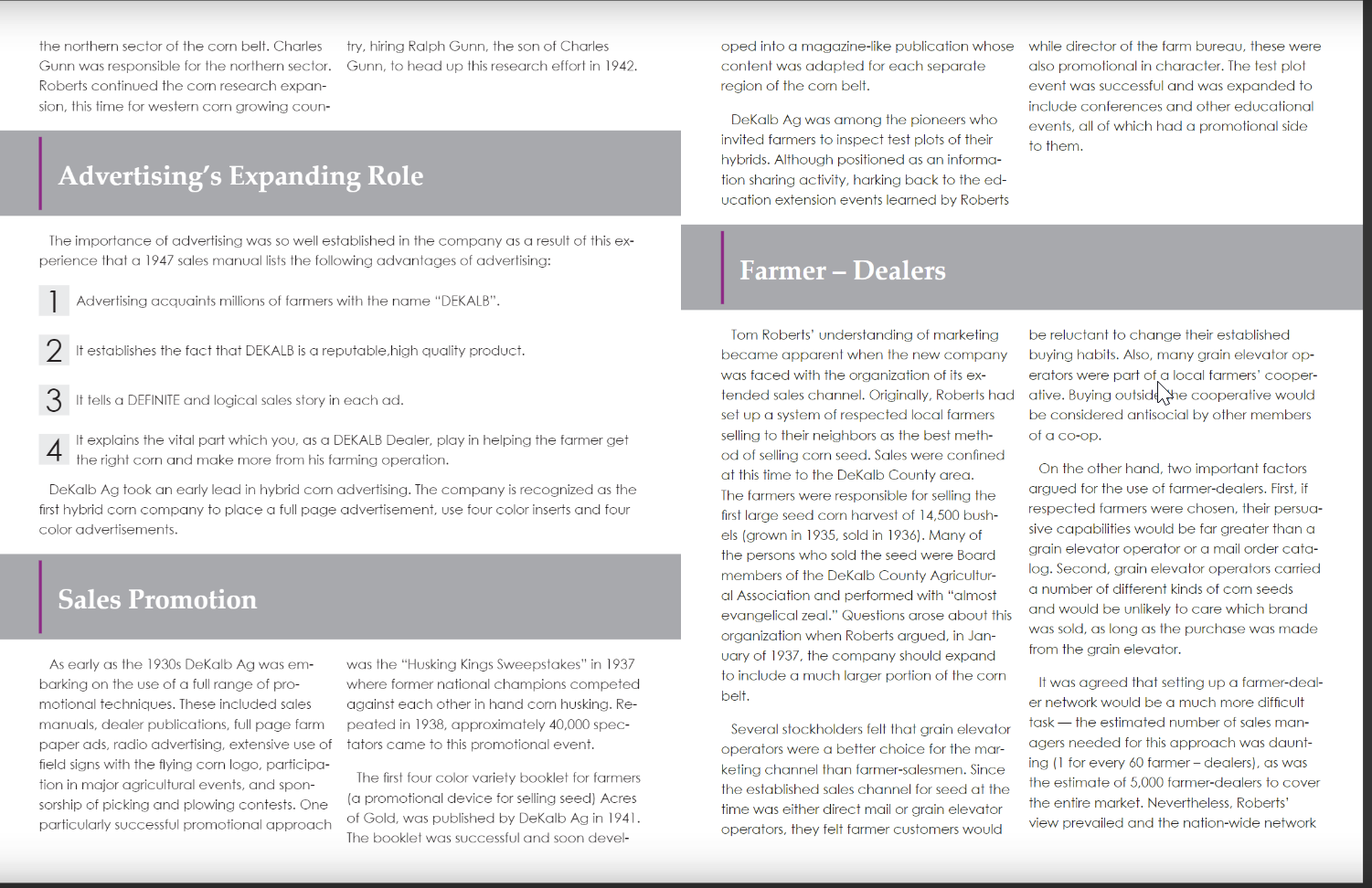 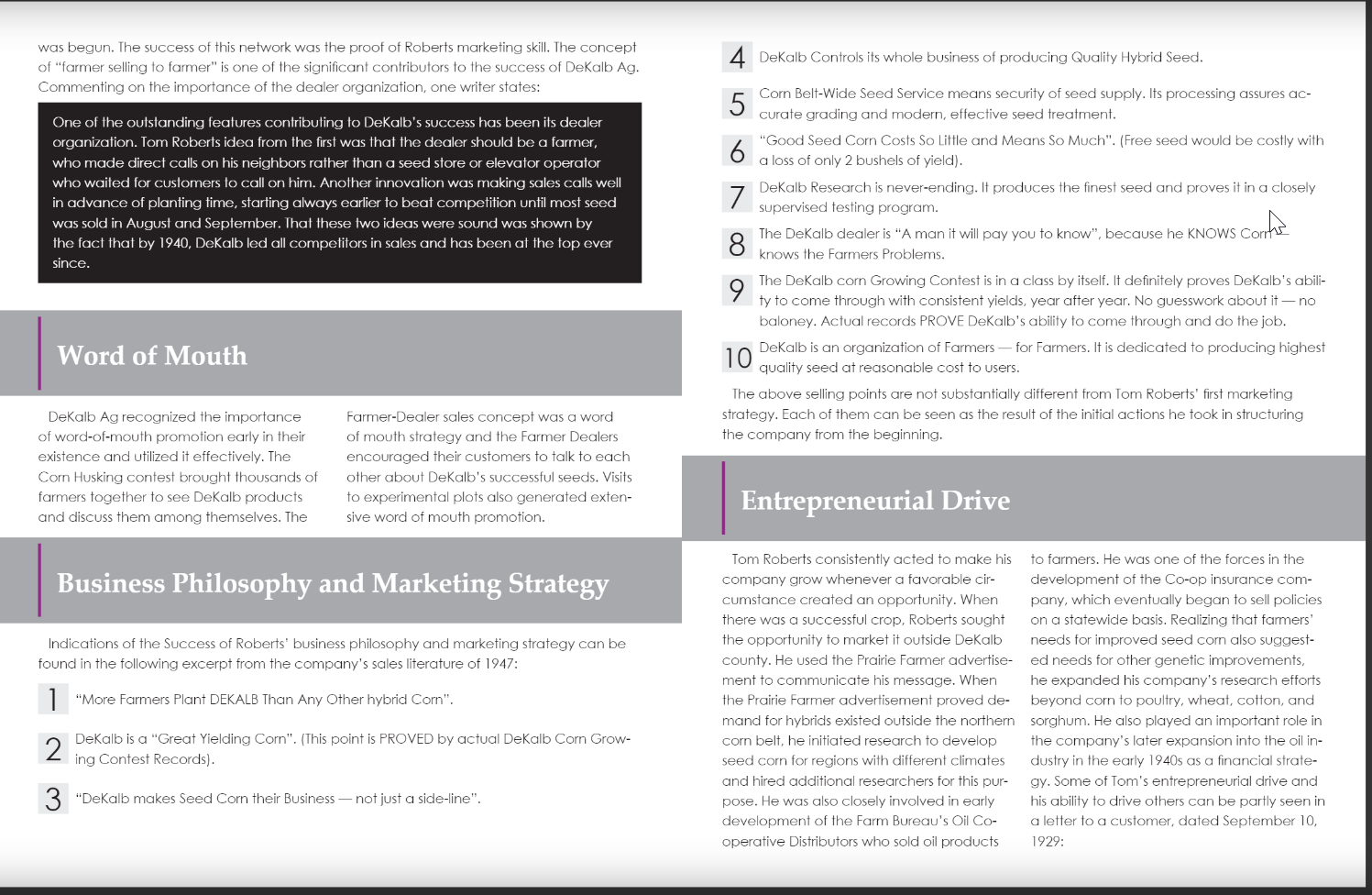 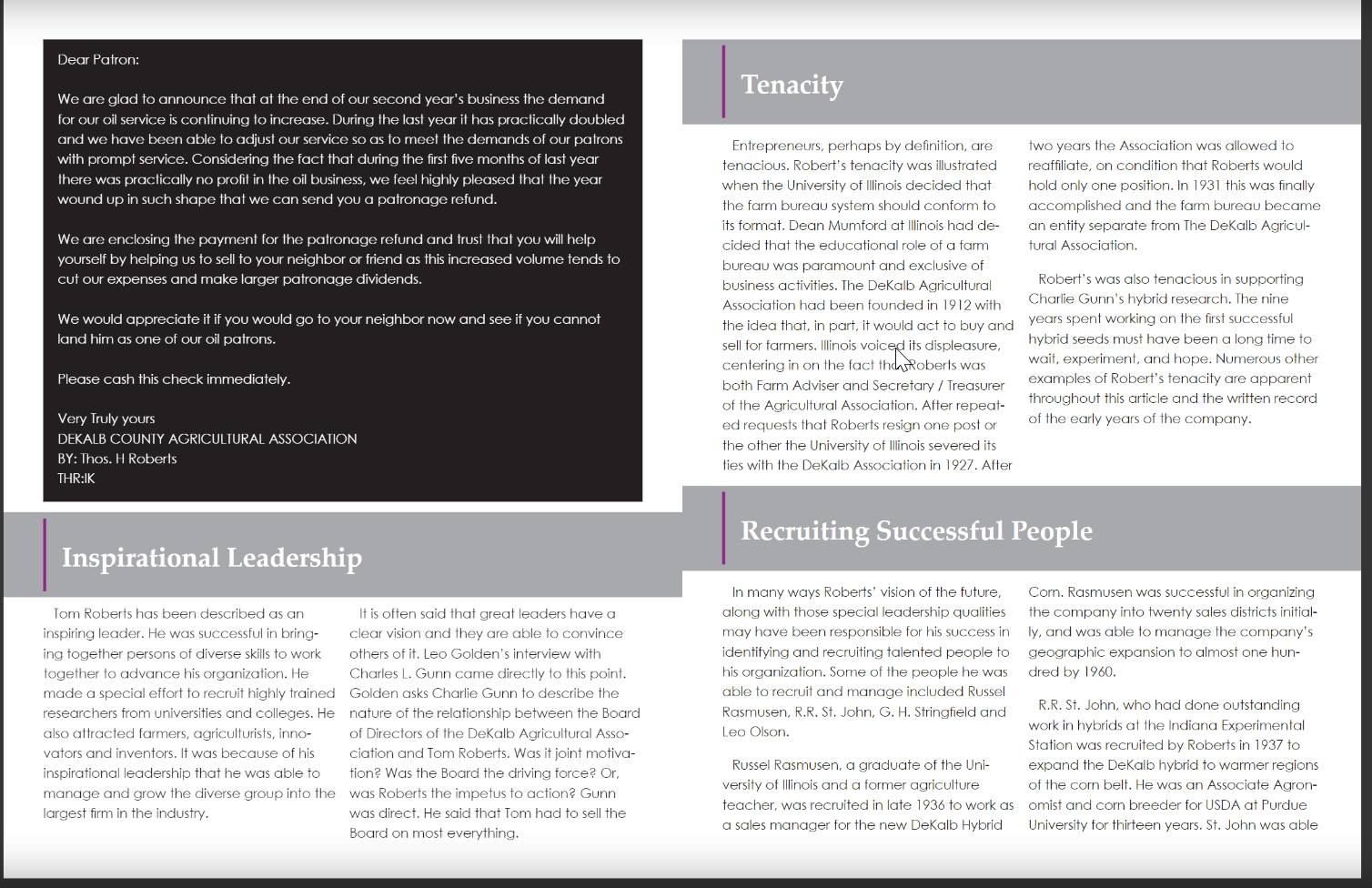 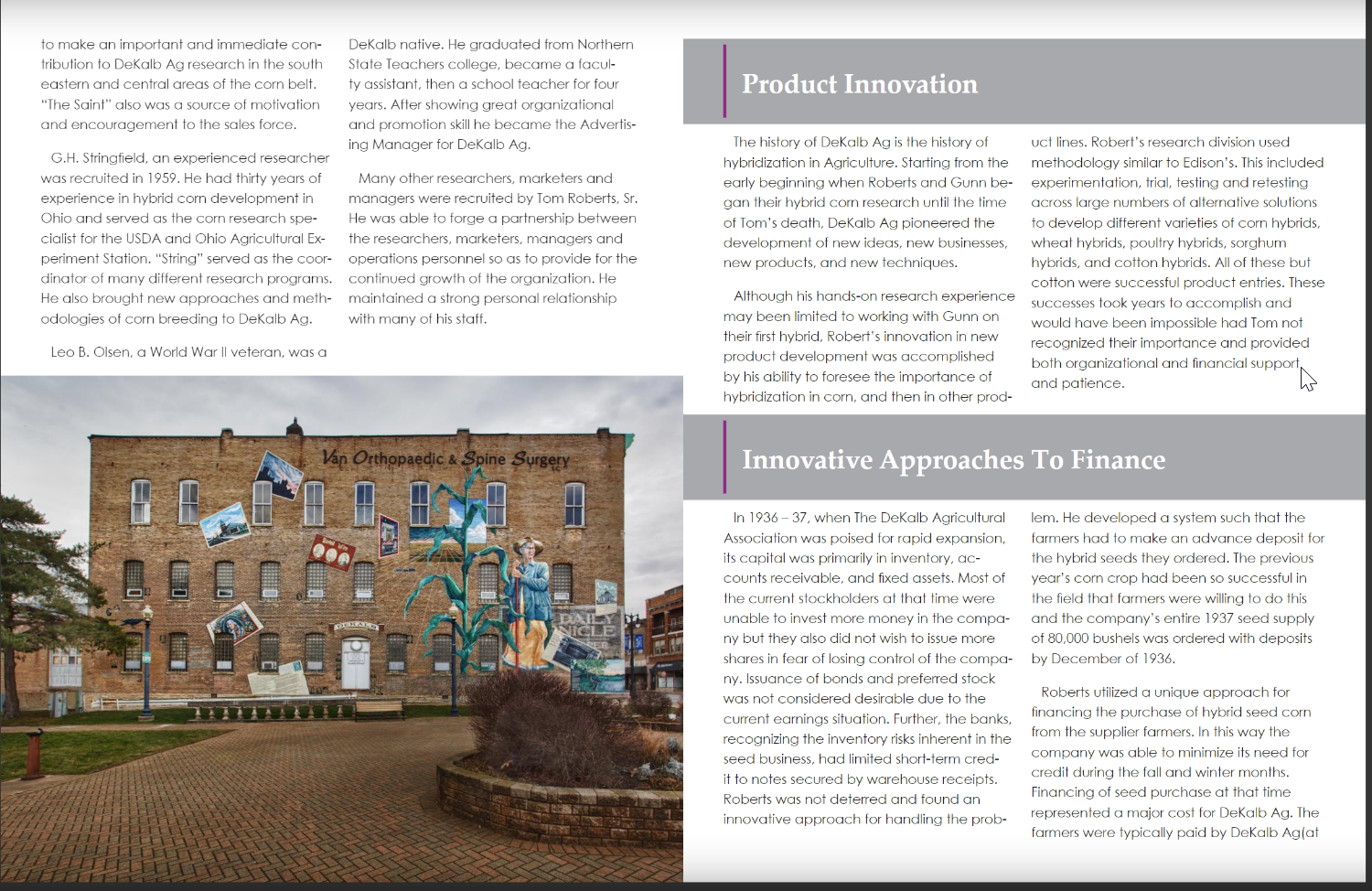 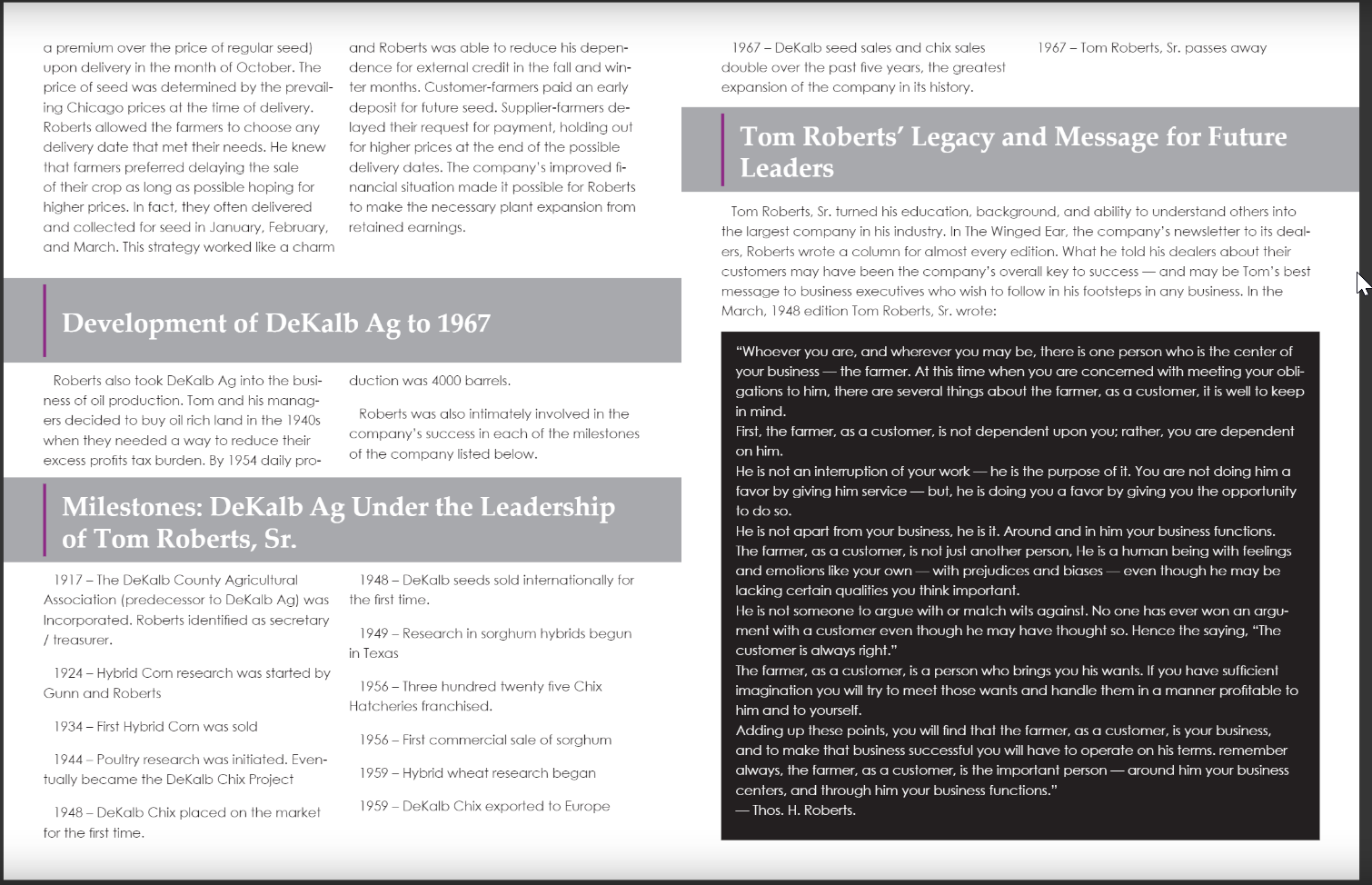 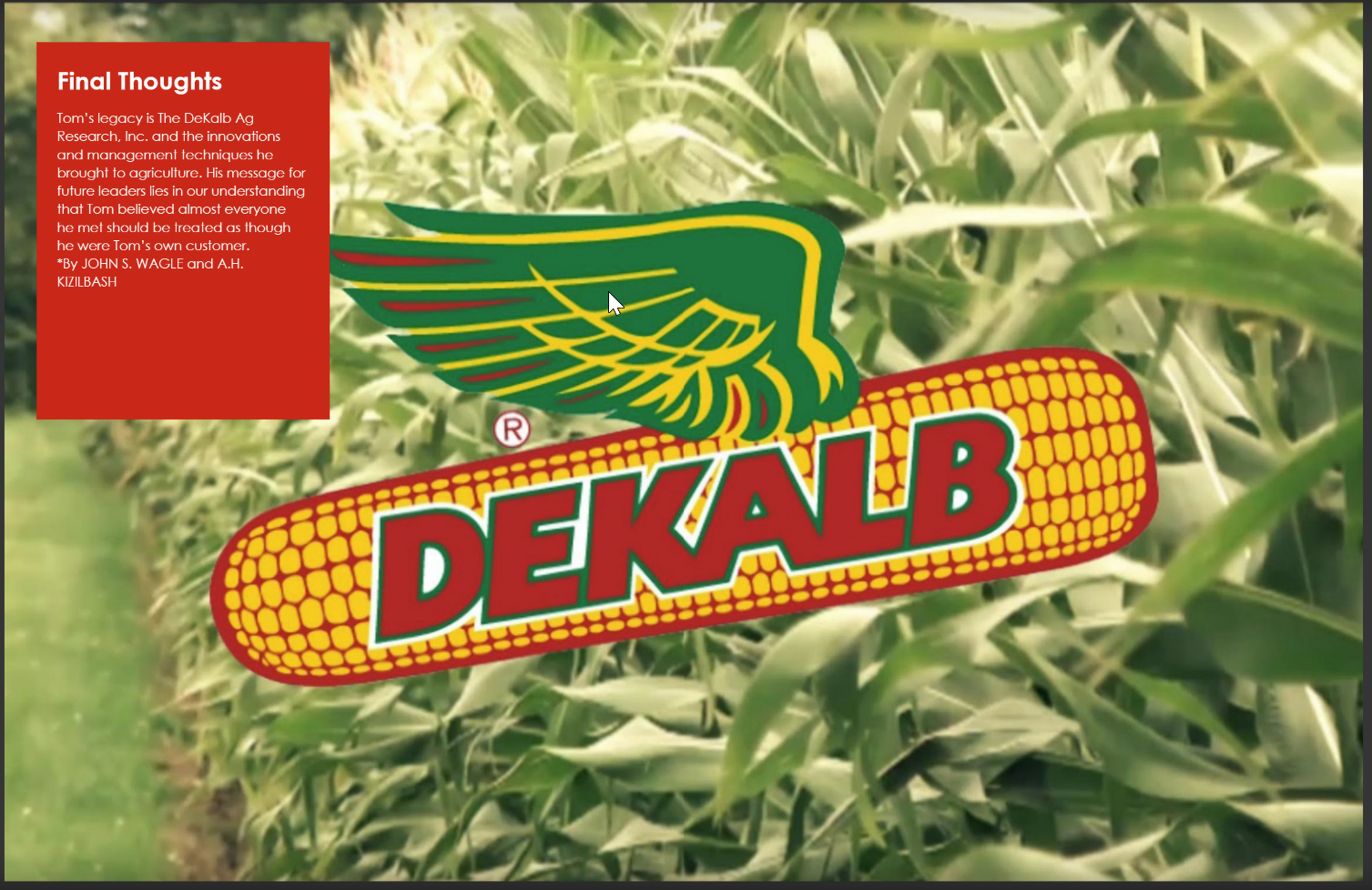 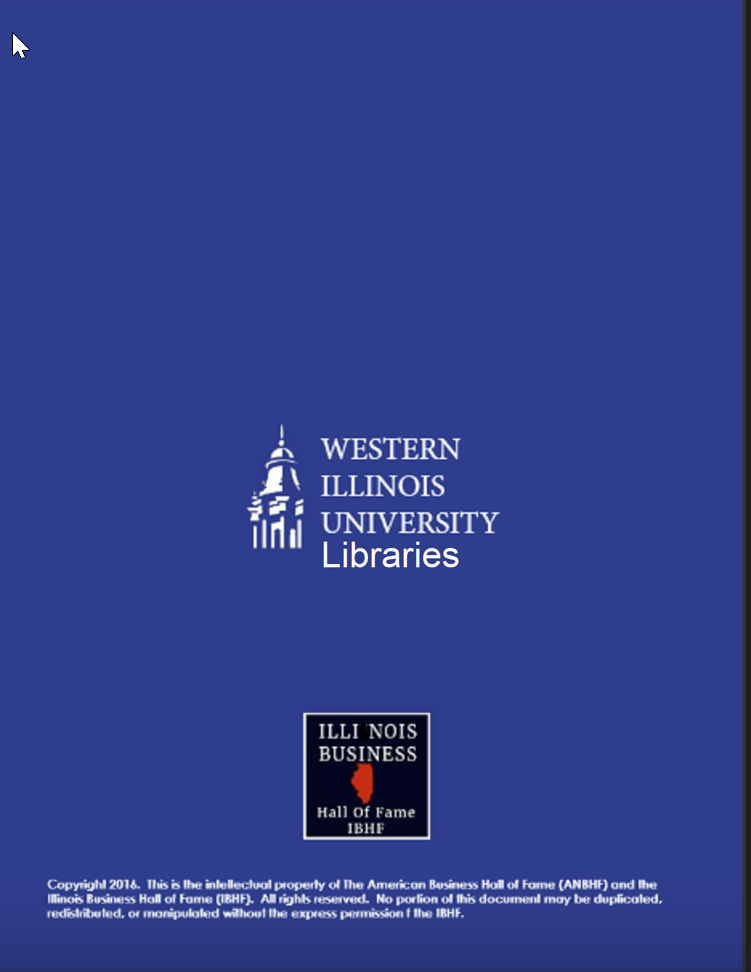